What Does She Want From Me Anyway?
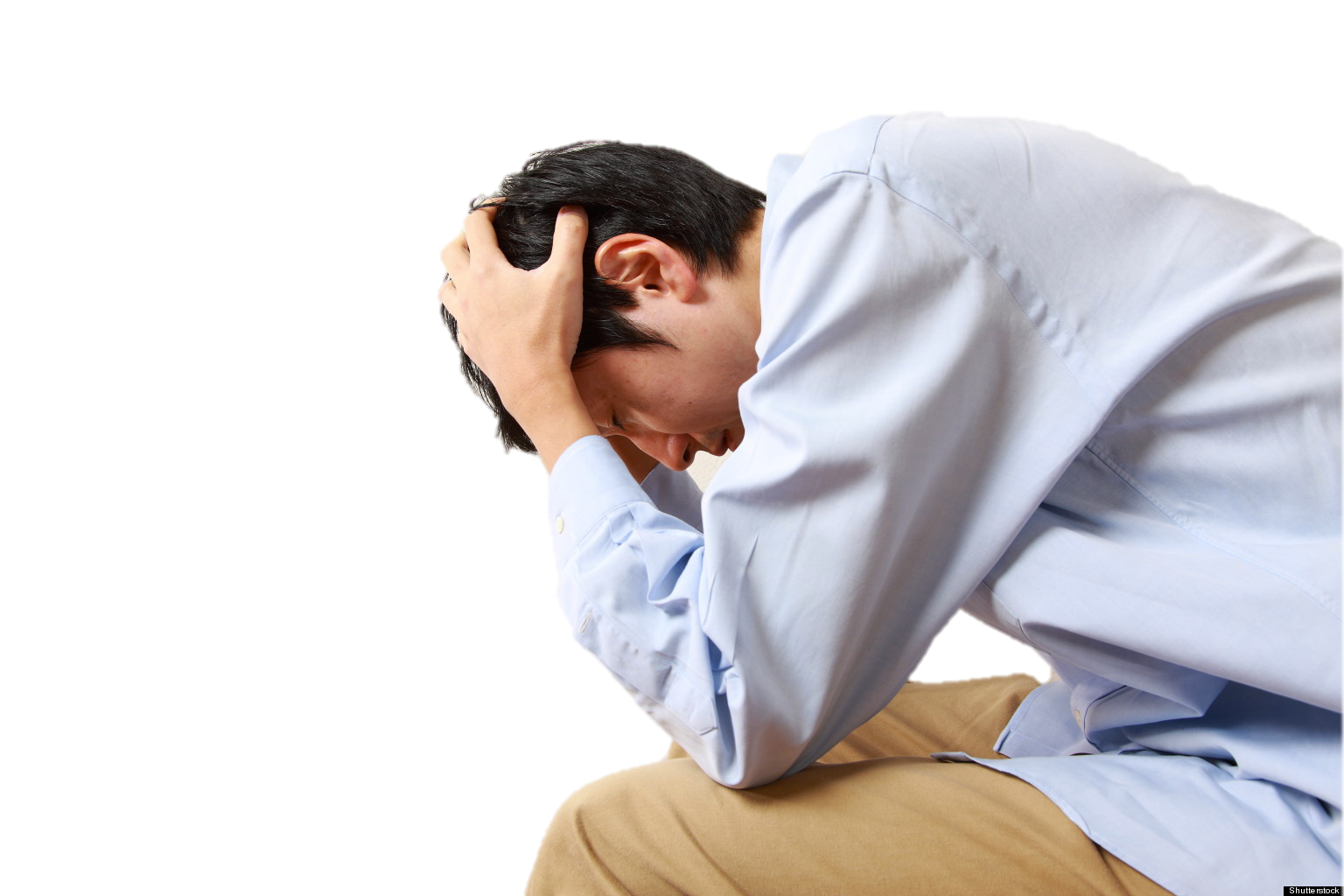 What Does She Want?
Know What She Needs
Wants & Needs Are Different
 3 Things Your Wife Needs
 To Feel Secure
 To Feel Valued
 To Feel Connected
?
What Does She Need?
Men Are Going To Discover That 	Their Wives Are Driven To 	Experience Security!
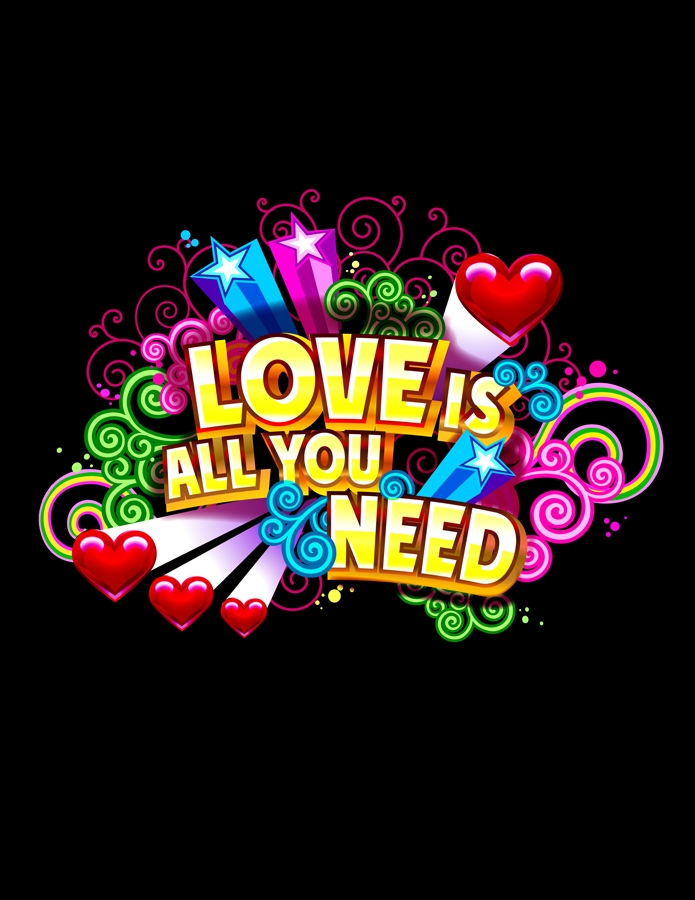 Physical Security
 Financial Security 
 Social Security
 Emotional Security
“Emotional Safety Is The Key That Unlocks A Woman’s Heart And Soul”
Barbara DeAngelis
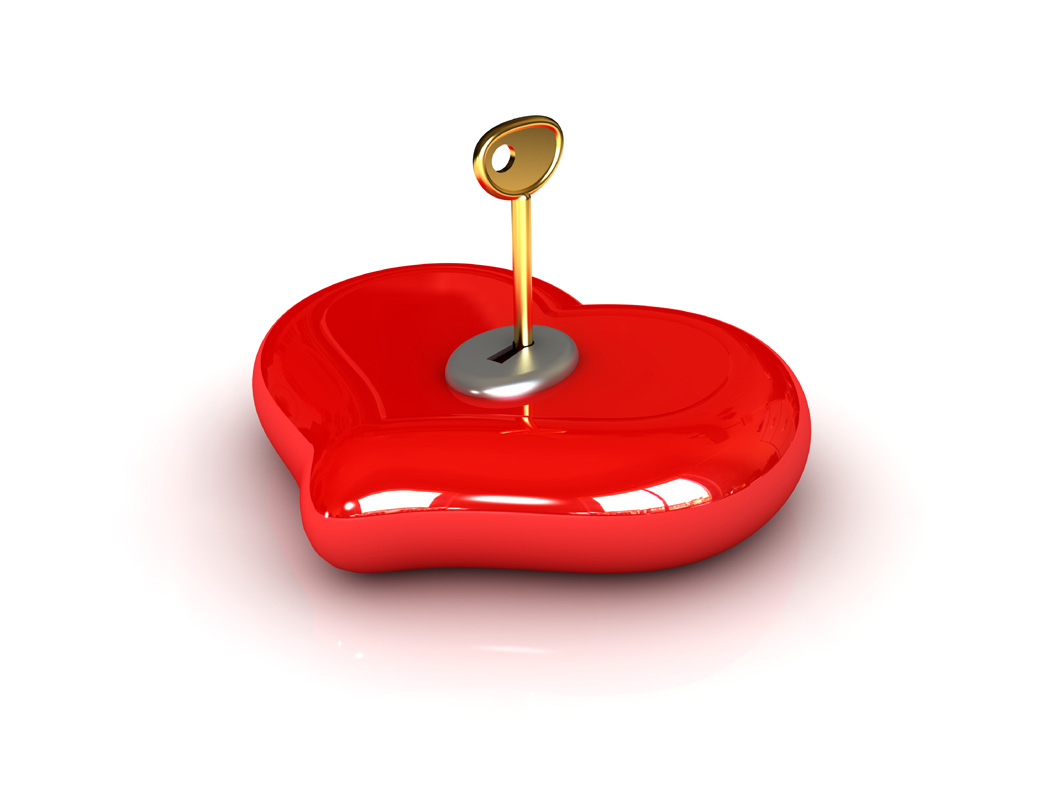 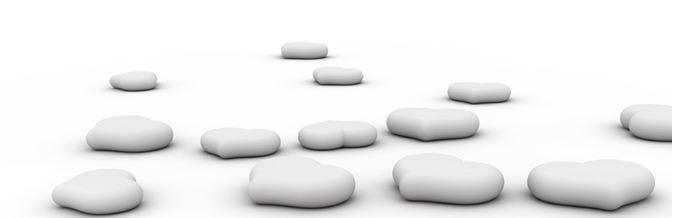 What Makes Her Feel Safe ?
When We  Spend  Time With Her
 When We  Allow  Entry Into Our World
 When We Reassure Her Of Our Love
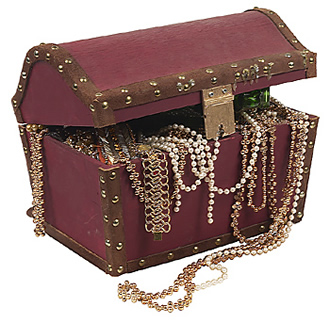 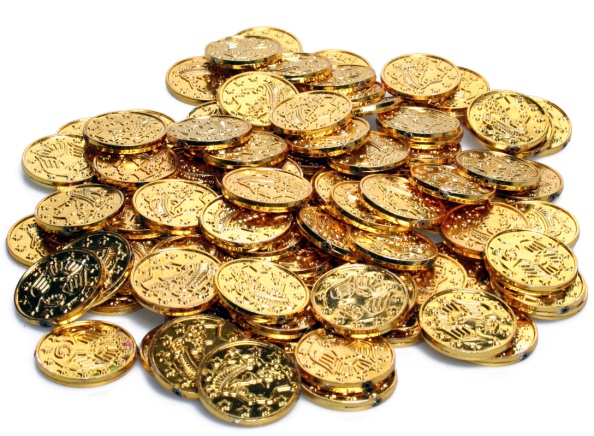 Am I More Valuable To You Than Anything Else In Your Life?
What Makes Her Feel Safe ?
When We  Spend  Time With Her
 When We  Allow  Entry Into Our World
 When We Reassure Her Of Our Love
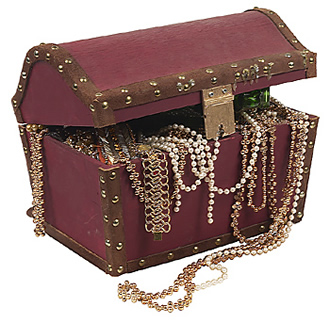 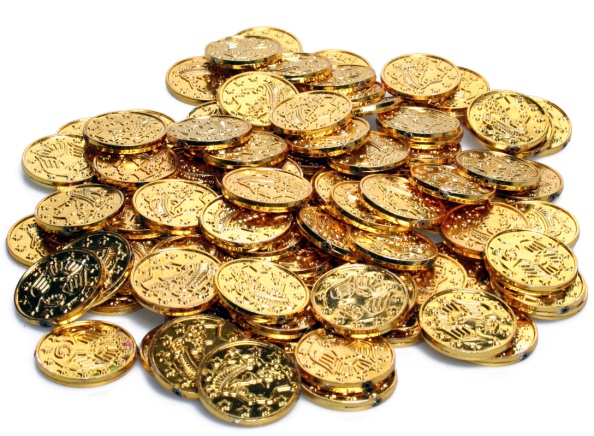 She Feels Safest When She Knows That We Value Her Greatly!
Supplying Her Needs
How To Make Her Feel Valued
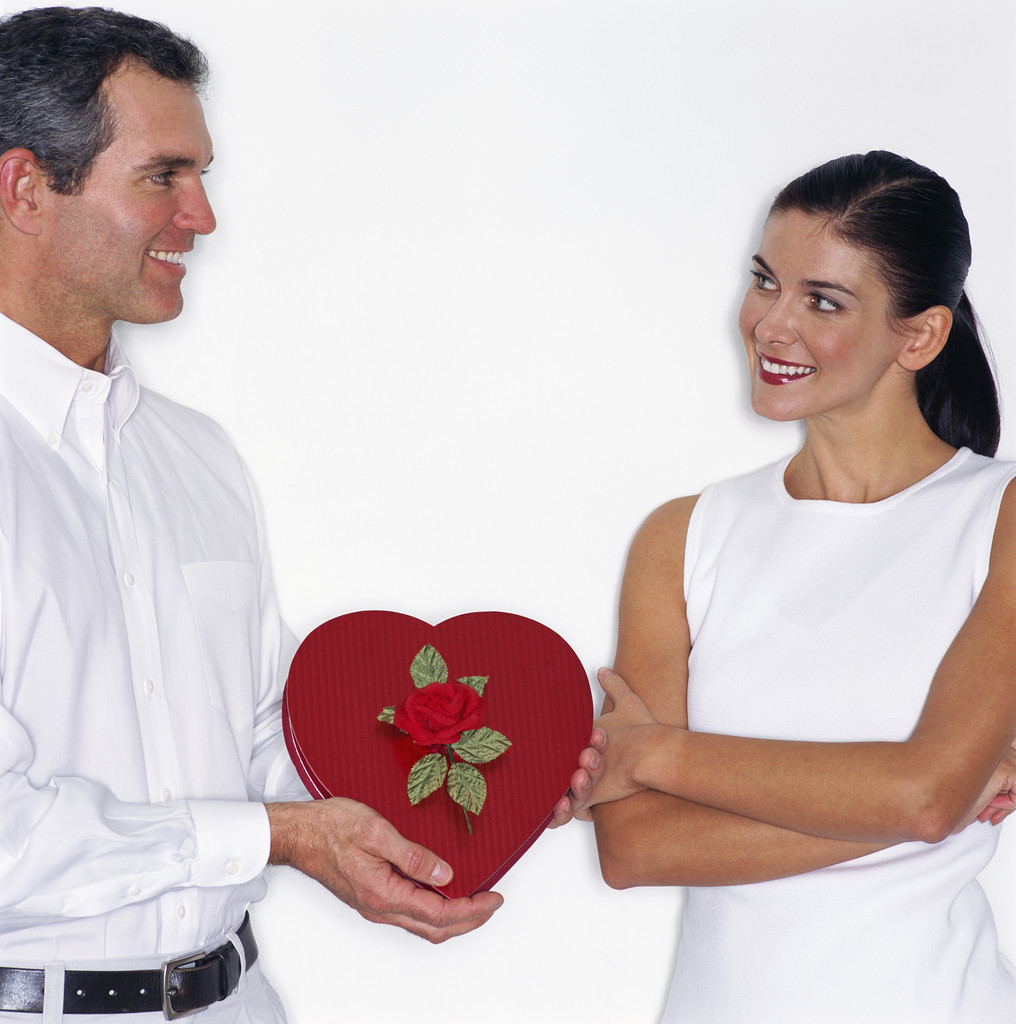 Four Secrets To Making Her Feel Valued
 Show her That her Happiness  is a 			     priority to you
 Show Interest in her life
 Show her you Need her and value her Input
 Show her that you don’t Take her for 		    Granted
Demonstrate With Actions And Express With Words
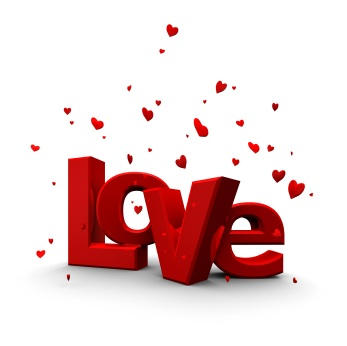 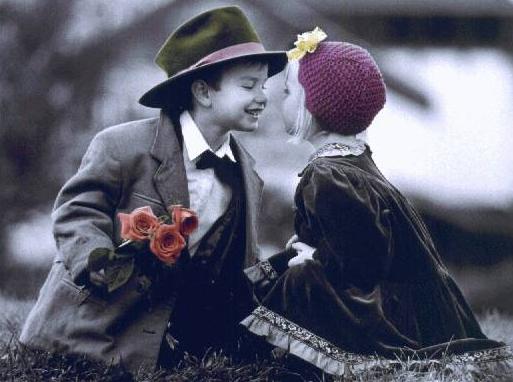 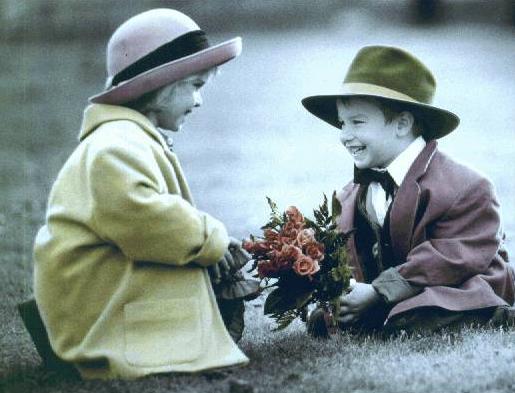 Supplying Her Needs
Kindle The Flame Of Romance
3 Things That Kindle Your 	Wife’s Fire
 Physical  Affection
 Receiving  Compliments
 Scheduling  Time  	  		   Specifically For Her
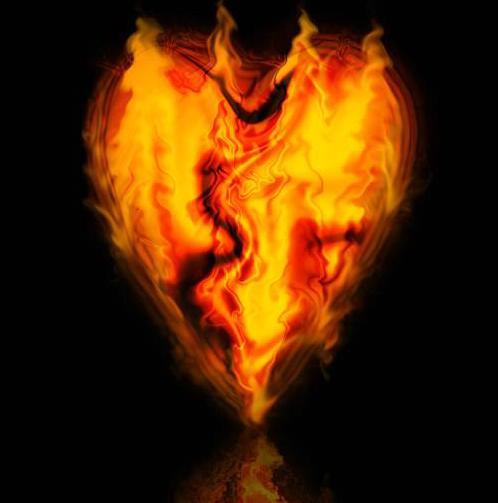